July 2019
Implicit sounding overhead analysis
Date: 2019-07-14
Authors:
Slide 1
Sigurd Schelstraete, Quantenna
July 2019
Introduction
Current 802.11 sounding protocols are based on sounding followed by explcit sounding feedback
These explicit protocols can take up a lot of airtime
Implicit sounding [1, 2] has been suggested as a way to reduce sounding overhead
This submission provides an analysis of overhead incurred by different sounding schemes
Slide 2
Sigurd Schelstraete, Quantenna
July 2019
Current sounding protocols
SU-type feedback



MU-type feedback
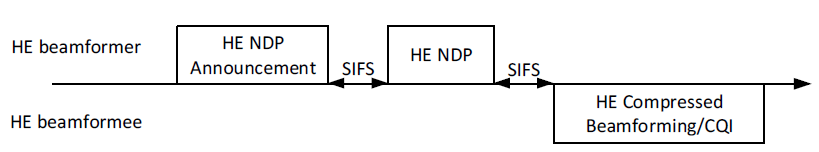 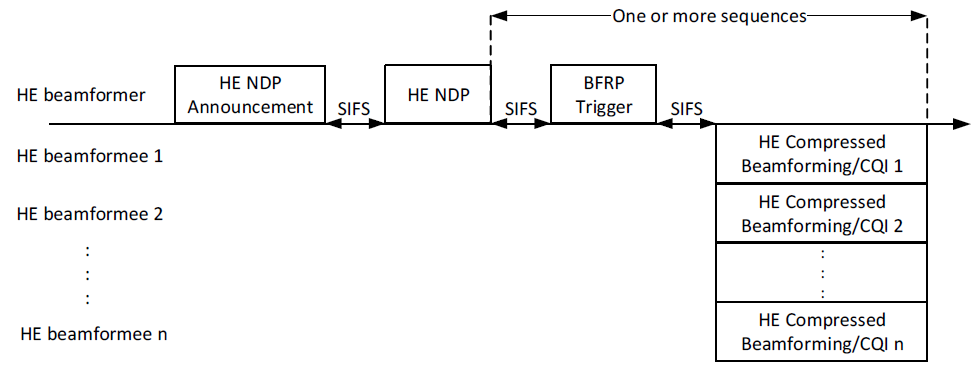 Slide 3
Sigurd Schelstraete, Quantenna
July 2019
Content of HE compressed Beamforming frame
Exact number of bits depends on channel dimensions
Nc: #feedback streams
Ns: #sounded streams
Na: # angles in V-matrix compression (see next slide)
bf, by: compression parameters
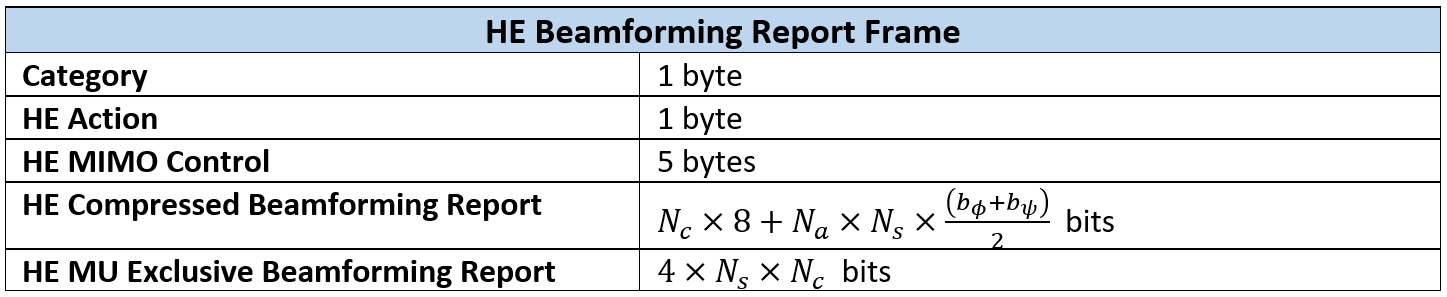 Only for MU-type feedback
Slide 4
Sigurd Schelstraete, Quantenna
July 2019
Values of Na
Number of angles (Na) as function of Nc and Nr
802.11ax only defines up to Nr = 8
802.11be may go up to Nr = 16
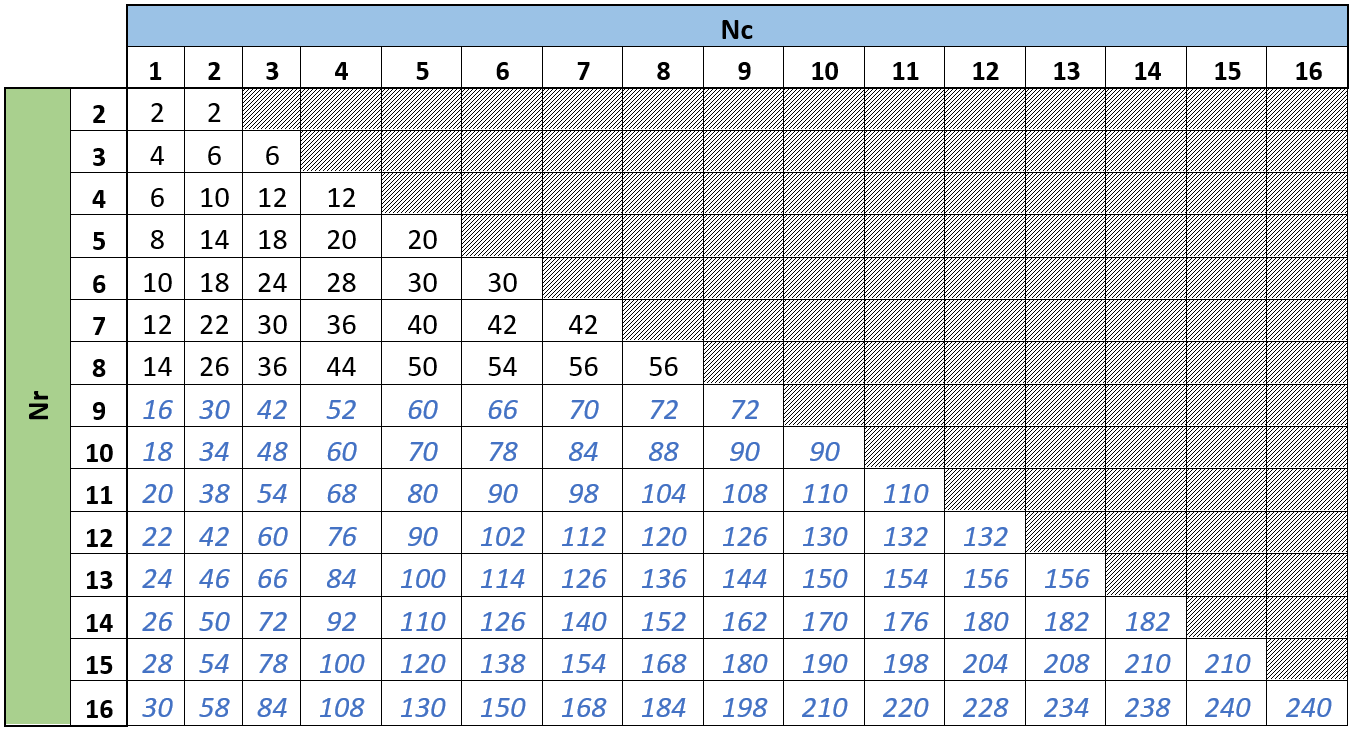 Slide 5
Sigurd Schelstraete, Quantenna
July 2019
Implicit sounding
Implicit sounding has been proposed as an alternative
Beamformer requests NDP from Beamformee
This allows estimation of the BFee  BFer channel
Derive BFer  BFee channel from this estimate
Requires calibration at AP side [3]
Potential to reduce airtime overhead
Basic scheme:
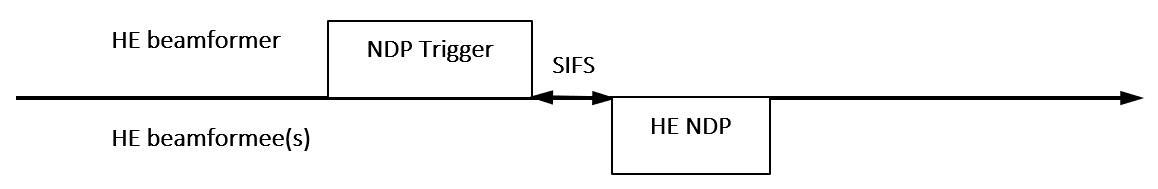 Slide 6
Sigurd Schelstraete, Quantenna
July 2019
Implicit sounding (2)
Can be extended to receive multiple NDPs simultaneously
Either multiplexed in MU-MIMO or e.g. tone-interleaved




Sounded clients should have similar receive powers
If not, multiple successive implicit soundings can still be used
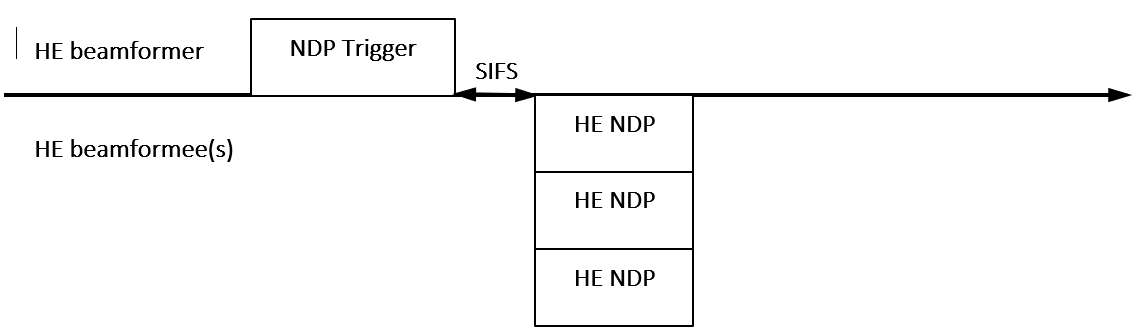 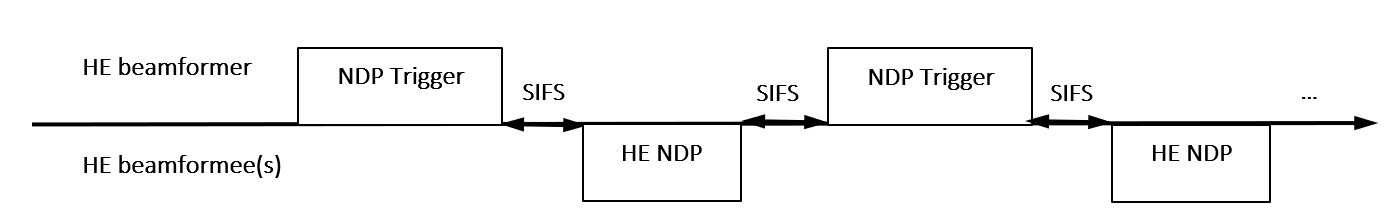 Slide 7
Sigurd Schelstraete, Quantenna
July 2019
Additional considerations
Power differences between UL and DL
Client transmit power can be lower than AP transmit power
Could reduce the quality of the channel estimate
This can be compensated for by repeating the training signals
Slide 8
Sigurd Schelstraete, Quantenna
July 2019
Some examples: overhead vs. frame
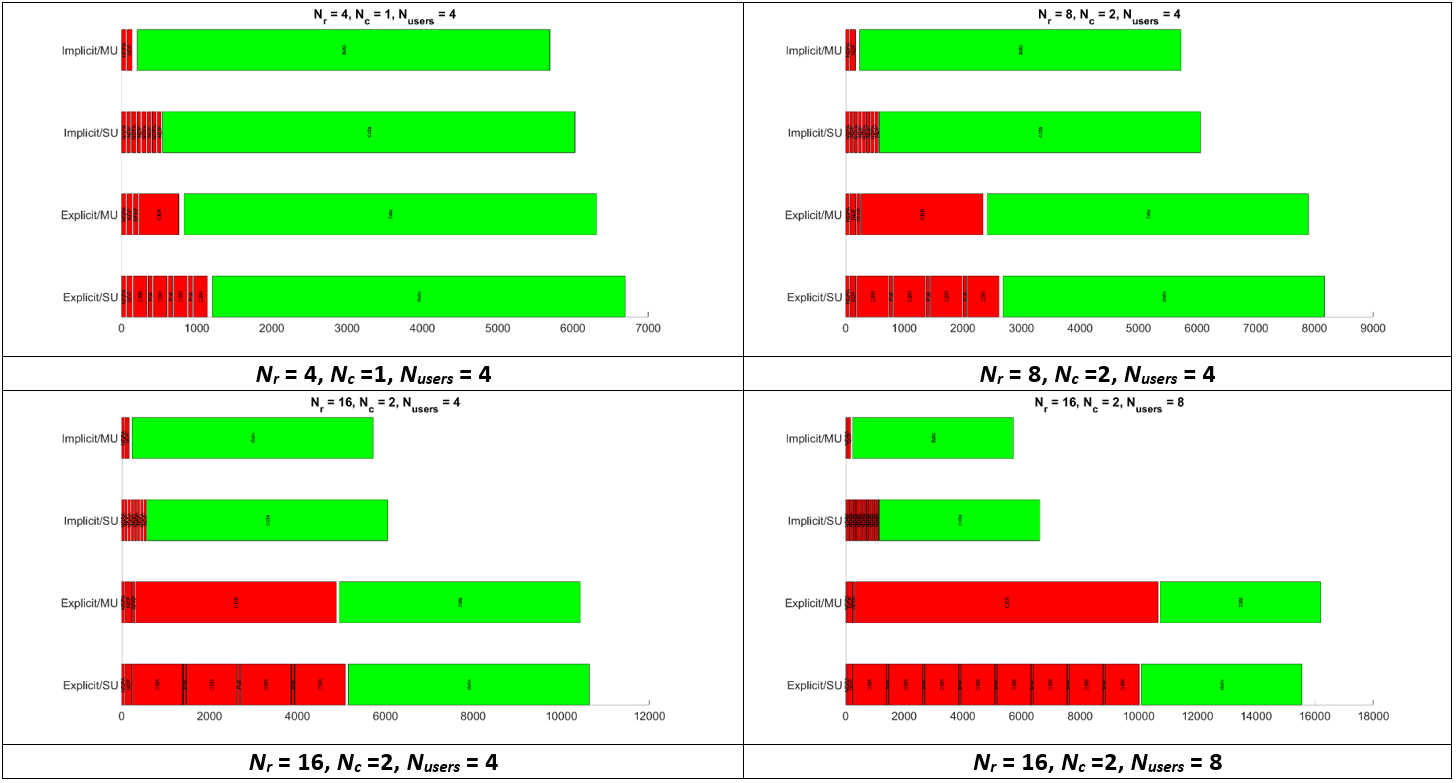 Slide 9
Sigurd Schelstraete, Quantenna
July 2019
Observations on explicit feedback
MU (OFDMA) does not always provide significant improvement for high-dimensional cases
OFDMA does not reduce the amount of airtime needed for data transmission
When protocol overhead is not dominant, MU sounding feedback does not provide much improvement
MU feedback may be worse than SU feedback because of OFDMA inefficiencies in spectrum allocation and padding
MU-type feedback is not the ultimate solution for reducing sounding overhead
Slide 10
Sigurd Schelstraete, Quantenna
July 2019
Simulation results
Numerical examples to estimate time needed for sounding and feedback exchange
Assumptions:
#sounding streams: 4, 8, 16
NRX: 1, 2, 4
Number of users: 4, 8
Ng: 4
MCS: 2
BW: 80 MHz
HE-LTF repeated 4 times for implicit sounding
Assume OFDMA for MU-type feedback
HE-LTF mode: 2x, GI: 0.8 msec
Slide 11
Sigurd Schelstraete, Quantenna
July 2019
Four different schemes simulated
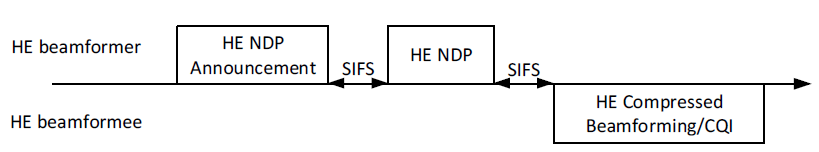 “SU sounding”
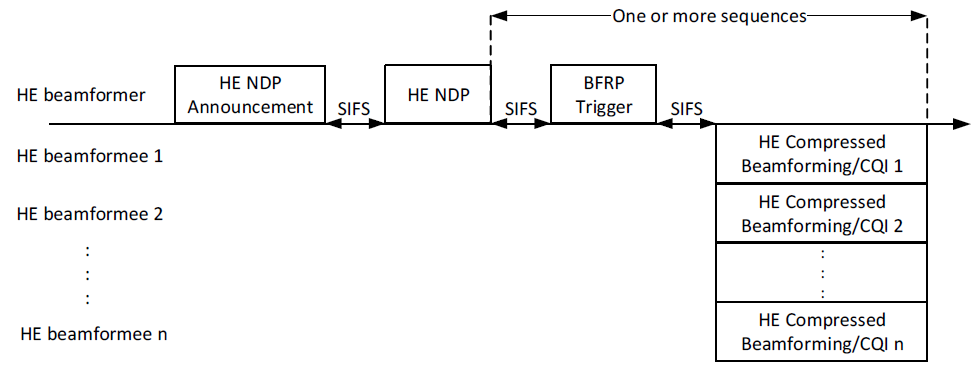 “MU sounding”
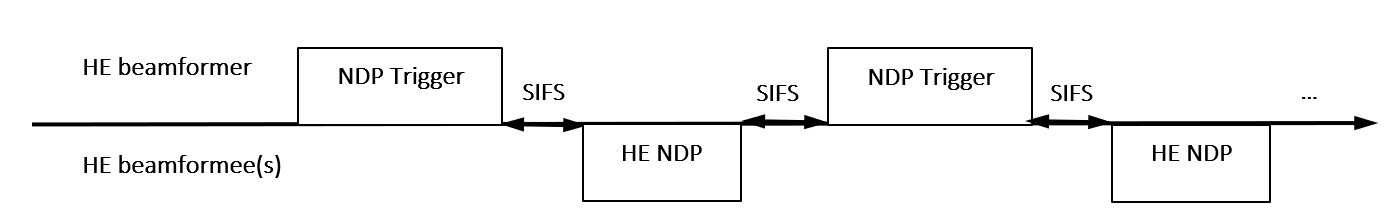 “Implicit (successive)”
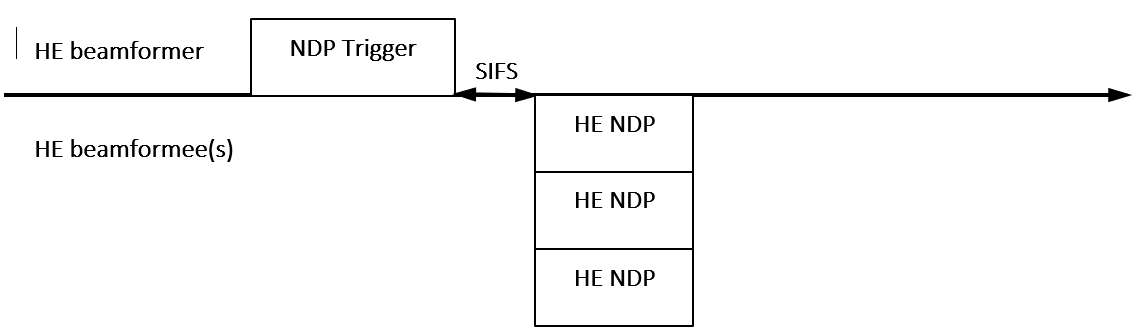 “Implicit (MU)”
Slide 12
Sigurd Schelstraete, Quantenna
July 2019
Numerical data – sounding and feedback absolute time
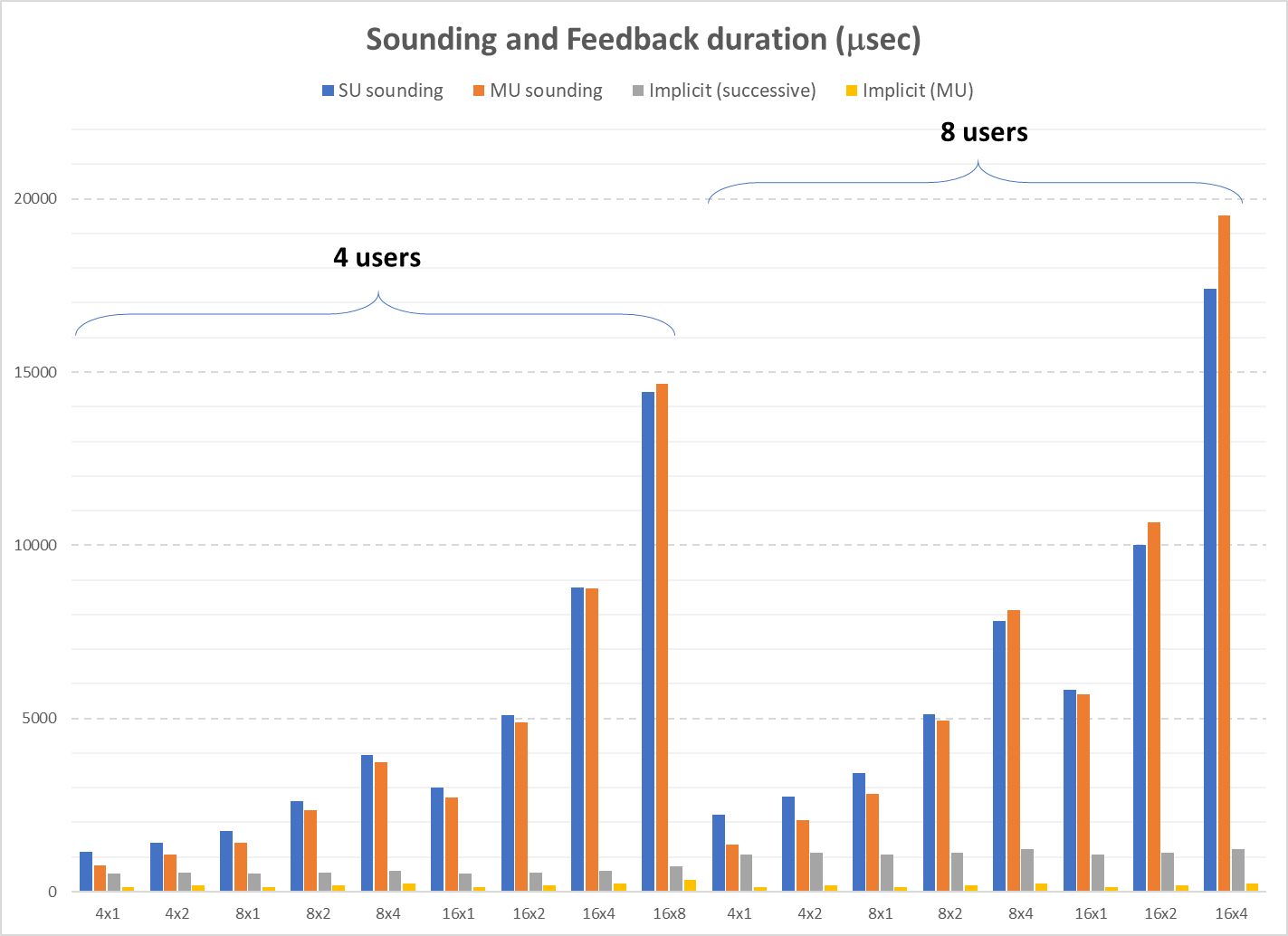 Slide 13
Sigurd Schelstraete, Quantenna
July 2019
Analysis
Explicit sounding takes up significant airtime for high-dimensional channels
Not much difference between successive SU soundings and MU-type sounding (OFDMA) for high-dimensional channels
Even with repeated training symbols, airtime taken by implicit sounding is an order of magnitude lower
Slide 14
Sigurd Schelstraete, Quantenna
July 2019
Numerical data – sounding and feedback relative overhead
Slide 15
Sigurd Schelstraete, Quantenna
July 2019
Numerical data – sounding and feedback relative overhead (2)
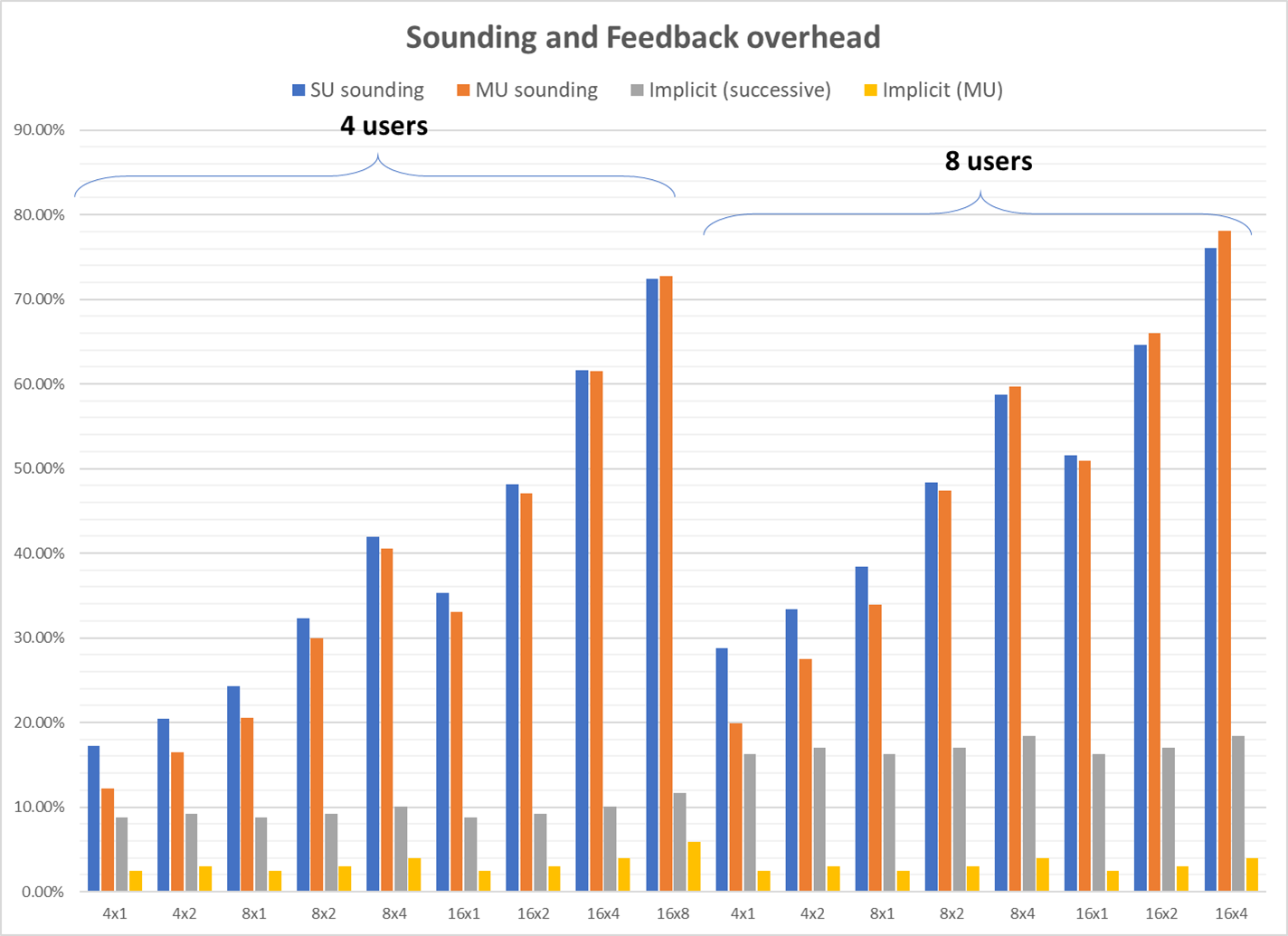 Data
Slide 16
Sigurd Schelstraete, Quantenna
July 2019
Analysis
Overhead is extremely high for high-dimensional channels (8 or 16 sounded streams)
Overhead of implicit channel sounding is significantly lower
Even low enough to allow per-packet sounding
Slide 17
Sigurd Schelstraete, Quantenna
July 2019
Conclusions
Implicit channel sounding offers significant potential for sounding overhead reduction
Proposal:
Add Implicit sounding as an optional sounding mechanism for reducing sounding overhead
Maintain Explicit sounding as the mandatory mechanism for backwards compatibility
Slide 18
Sigurd Schelstraete, Quantenna
July 2019
Straw Poll
Do you agree to add Implicit Channel Sounding as an optional sounding mechanism in 802.11be?
Slide 19
Sigurd Schelstraete, Quantenna
July 2019
References
[1] MU sounding improvements, IEEE 802.11-18/1191
[2] 	Implicit Channel Sounding in IEEE 802.11, IEEE 802.11-19/0768
[3] Implicit Channel Sounding in IEEE 802.11 (Feasibility Study), IEEE 802.11-19/0767
Slide 20
Sigurd Schelstraete, Quantenna